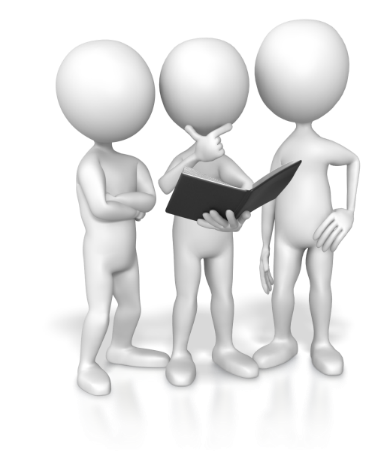 2022年8月
江西省电子税务局

（2022年7月）升级业务操作培训
6月份新增升级优化功能清单
新增功能
升级优化
取消功能
4. 优化“逾期申报”功能模块
5.优化“税收调查企业数据采集”功能模块
6.优化“财产和行为税税源信息报告”功能
7.优化“增值税专用发票最高开票限额审批”功能模块
8.优化“增值税即征即退优惠办理”功能模块
9.优化“留抵退税缴回申请”功能模块
10.优化“一照一码户信息确认登记”功能
11.优化“增值税一般纳税人申报”功能模块 邮政企业申报增值税
12.优化“增值税一般纳税人申报”功能模块调整发票汇总页
1.新增歇业市场主体未结涉税事项提示提醒
2. 新增减税降费红利账单提示提醒
3.新增“车购税申报生成（适用于机动车销售企业）”功能模块
新增歇业市场主体未结涉税事项提示提醒，在我的提醒栏次内增加了歇业市场主体未结涉税事项提示提醒，对于歇业纳税人，系统向其推送未办结事项消息提醒。
1. 新增歇业市场主体未结涉税事项提示提醒
新增减税降费红利账单提示提醒，在我的提醒栏次增加了减税降费红利账单提示提醒，系统对涉及相关业务的纳税人推送红利账单相关信息。
2. 新增减税降费红利账单提示提醒
1，操作路径：在“我要办税 - 税费申报及缴纳 ”进入功能界面。
3.1  新增“车购税申报生成（适用于机动车销售企业）”功能模块
2.在“ 其他申报”目录下， 新增“车购税申报生成（适用于机动车销售企业）”功能模块，机动车销售企业可通过此功能进行车购税申报。
3.2  新增“车购税申报生成（适用于机动车销售企业）”功能模块
优化调整“我要办税 - 税费申报及缴纳”目录下的“逾期申报”功能模块，调整业务办理流程，纳税人逾期申报前需要提交逾期申报申请由税务干部审核。
4. 优化“逾期申报”功能模块
优化调整“我要办税 - 税费申报及缴纳 - 申报辅助信息报告”目录下的“税收调查企业数据采集”功能模块，修复了B0表单数据异常问题。
5.1优化“税收调查企业数据采集”功能模块
优化调整“我要办税 - 税费申报及缴纳 - 申报辅助信息报告”目录下的“税收调查企业数据采集”功能模块，修复了B0表单数据异常问题。
5.2优化“税收调查企业数据采集”功能模块
优化调整“我要办税 - 综合信息报告 - 税源信息报告”目录下的“财产和行为税税源信息报告”功能模块。一是新增印花税税源采集模板导入功能。
6. 优化“财产和行为税税源信息报告”功能
优化调整“我要办税 - 发票使用”目录下的“增值税专用发票最高开票限额审批”功能模块，增加相关校验规则，首次申请最高开票限额审批时，开票金额不能大于十万元。
7.优化“增值税专用发票最高开票限额审批”功能模块
优化调整“我要办税 - 税收减免 - 税收减免核准”目录下的“增值税即征即退优惠办理”功能模块，调整增值税即征即退优惠提交备案时上传的附列资料是否必填。
8.优化“增值税即征即退优惠办理”功能模块
优化调整“我要办税 - 一般退抵税管理”目录下的“留抵退税缴回申请”功能模块，当纳税人存在存量留抵退税栏次金额>0时，选择缴回的留抵税额包含存量留抵税额的，允许部分缴回。同时，仅对全额缴回存量留抵税额的，允许再次申请存量留抵退税。
9.优化“留抵退税缴回申请”功能模块
优化调整“公众服务 - 特色业务”目录下的“ 一照一码户信息确认登记（两证整合个体工商户信息确认登记）”功能模块，个体户只能通过两证整合个体工商户信息确认登记功能进行登记，非个体户通过使用一照一码户信息确认登记功能进行登记。
10.优化“ 一照一码户信息确认登记（两证整合个体工商户信息确认登记）”功能模块
优化调整“我要申报 - 税费申报及缴纳 - 增值税申报”目录下的“增值税一般纳税人申报”功能模块，对邮政企业申报增值税填写《邮政企业分支机构增值税汇总纳税信息传递单》中凭证种类过长会导致提交失败的情况，增加相关提示提示。
11.优化“增值税一般纳税人申报”功能模块 邮政企业申报增值税
优化调整“我要申报 - 税费申报及缴纳 - 增值税申报”目录下的“增值税一般纳税人申报”功能模块，调整发票汇总页，将“统一收购发票”栏表样文字调整为“农产品自产销售及收购发票”。
12.优化“增值税一般纳税人申报”功能模块,调整发票汇总页
运维服务渠道
本期培训视频及微信公众号二维码
感谢观看
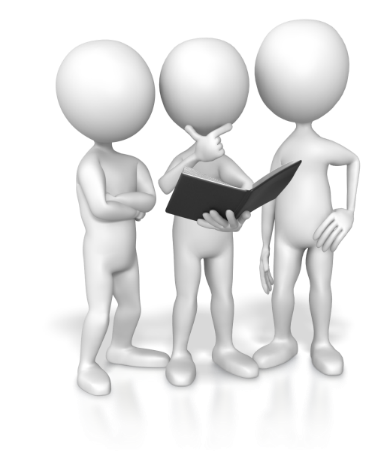 温馨提醒：
本场培训还未结束，接下来是互动交流环节，欢迎大家提问！